LECCIÓN 11
JESÚS
PARALÍTICO DE BETESDA
Y EL
LECCIÓN DE REPASO
Jesús y el Hijo del Noble
DOMINGO
LUNES
MARTES
MIERCOLES
JUEVES
UNA SÚPLICA DE HUMILDAD
LLAMANDO LA 
ATENCIÓN
CURACIÓN Y SALVACIÓN
ACTITUDES 
OPUESTAS
UN INDICIO DE DUDA
LECCIÓN 11
JESÚS
PARALÍTICO DE BETESDA
Y EL
DOMINGO
LAS AGUAS CURATIVAS
a. ¿Con qué propósito iban a Jerusalén muchos lisiados? Juan 5:2, 3.
DOMINGO
b. ¿Qué creencia tenía la gente sobre el estanque de Betesda? Juan 5:4.
DOMINGO
c. ¿Cómo comenzó la interacción entre Jesús y un hombre en el estanque? Juan 5:5–7.
DIFERENTES TIPOS DE PARÁLISIS
LUNES
a. ¿Qué tarea humanamente imposible le mandó hacer Jesús al paralítico, y con qué resultados? Juan 5:8, 9 (primera parte).
LUNES
b. ¿En qué condición espiritual se encuentran las personas que están separadas de Cristo? Isaías 1:5, 6; Romanos 7:24.
LUNES
c. ¿Cuál es el único remedio para semejante condición? Hechos 9:34.
MARTES
CAMINANDO EN NOVEDAD DE VIDA
a. ¿Cómo nos ayuda Cristo a vencer? Efesios 2:1–6.
MARTES
b. Describe la paz que viene a través de la fortaleza de Cristo. Romanos 8:3–6.
LA IRA DE LOS FARISEOS
MIERCOLES
a. Ignorando la bendición concedida al paralítico, ¿por qué se airaron los fariseos? Juan 5:9 (última parte), 10.
MIERCOLES
b. ¿Qué habían hecho los judíos del sábado? Mateo 23:4.
EL SÁBADO Y SU OBJETIVO
JUEVES
a. ¿Cómo se relacionó Jesús con la ley de Dios y con el sábado? Isaías 42:21.
JUEVES
b. ¿Qué se debe y qué no se debe hacer en sábado? Éxodo 20:8–11.
MINUTOS
MISIONEROS
Sigue Nuestro Canal de Whatsapp
ESCUELA SABATICA ASDMR
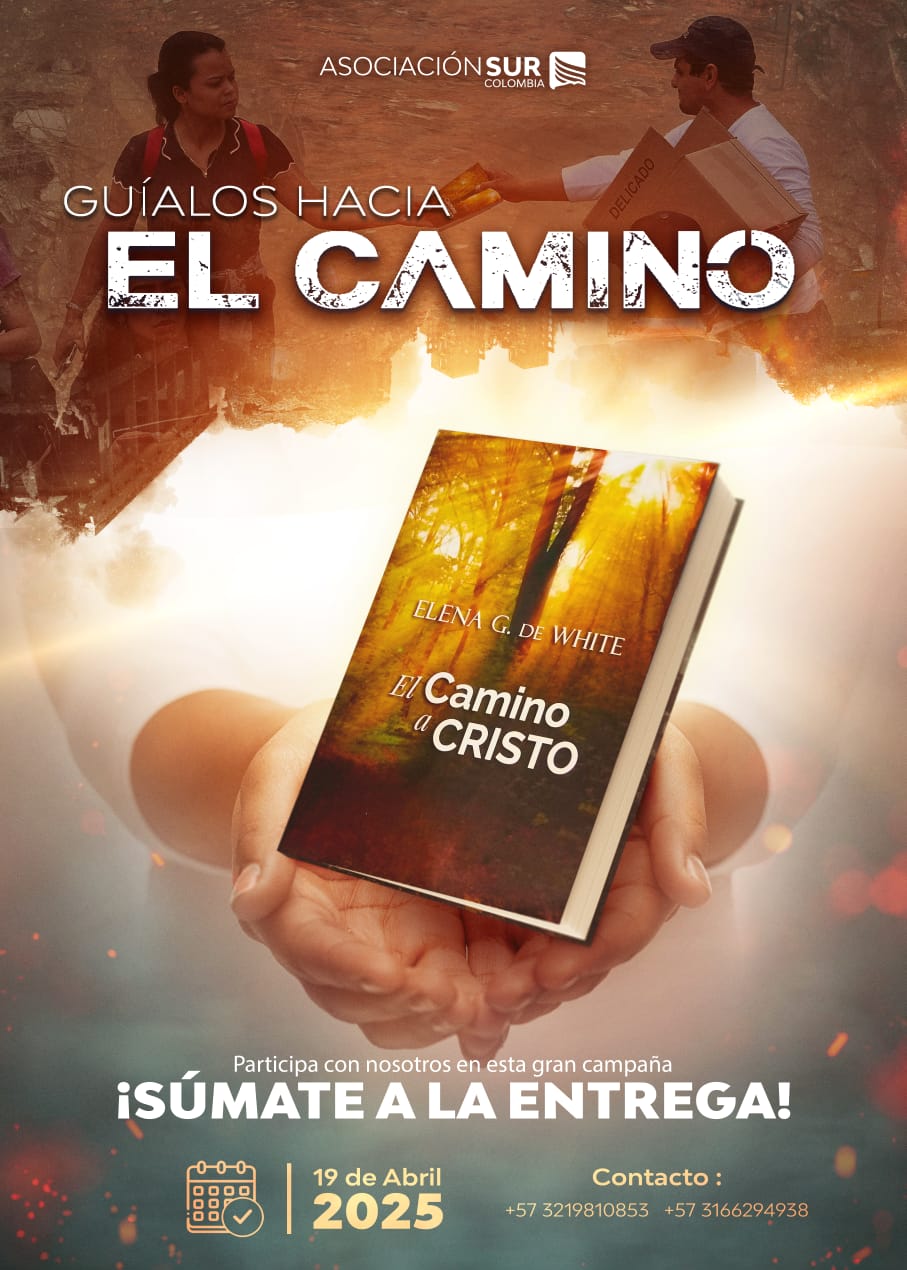 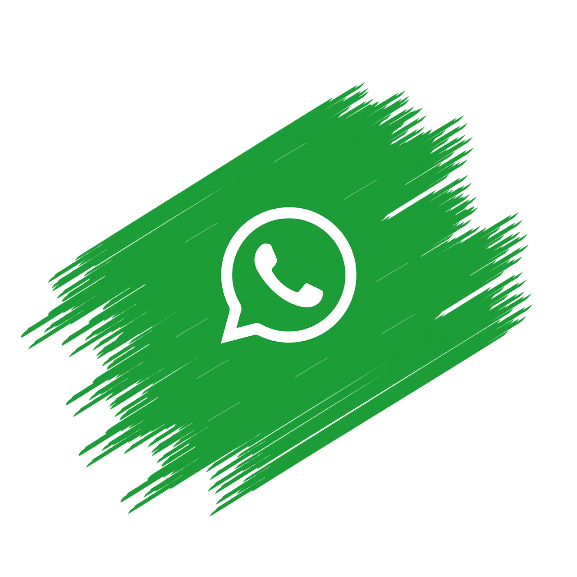 WhatsApp 321 9810853316 6294938
www.reformacolombia.org
[Speaker Notes: www.reformacolombia.org]